Inclusão Social e Produtiva
Percepções a partir do estágio em um projeto de horta agroecológica comunitária.
Por: Isadora Gasparini
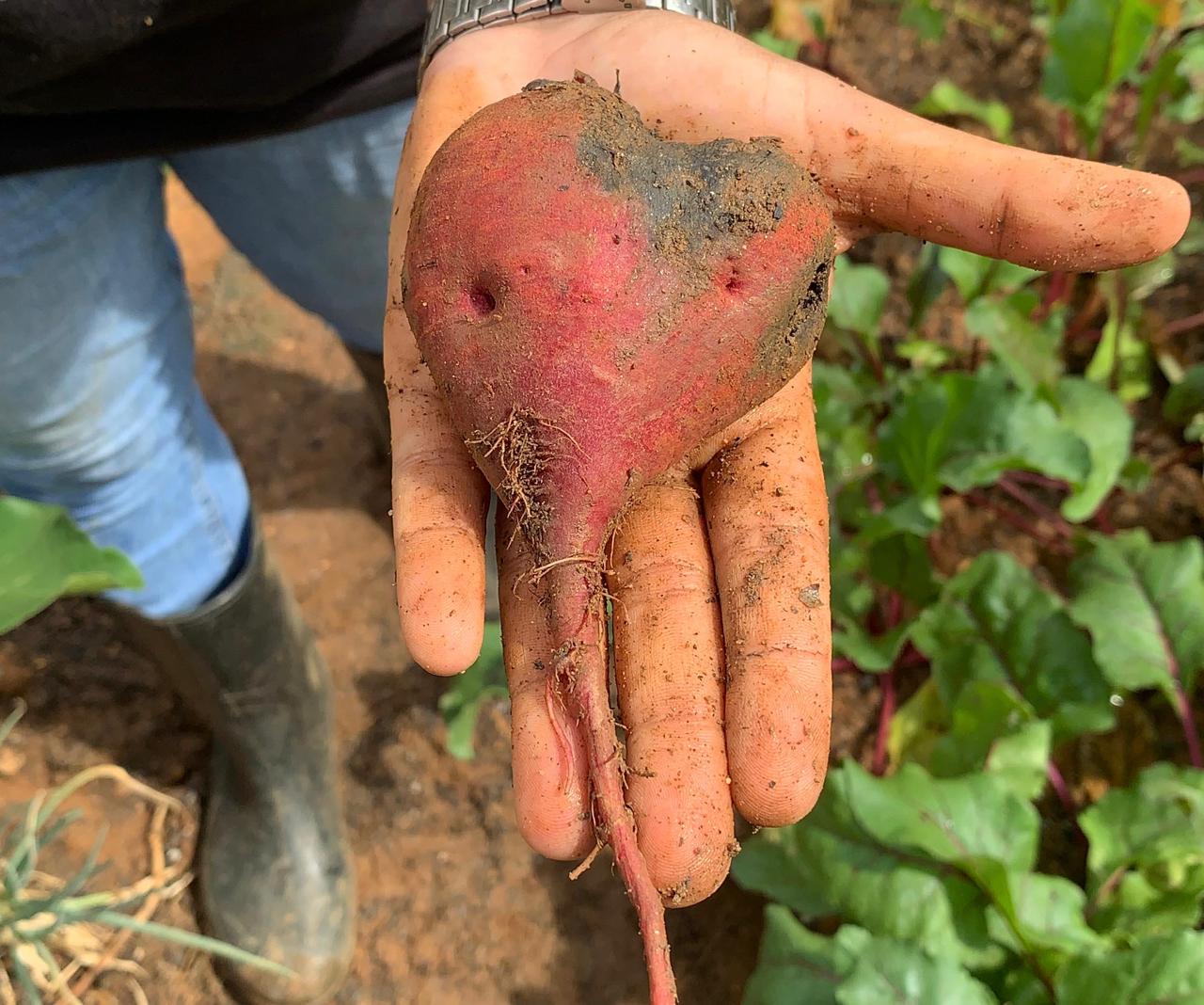 Inclusão Social e ProdutivaImplementação de Horta Agroecológica no CRAS Vila Real – Colatina/ES - Brasil
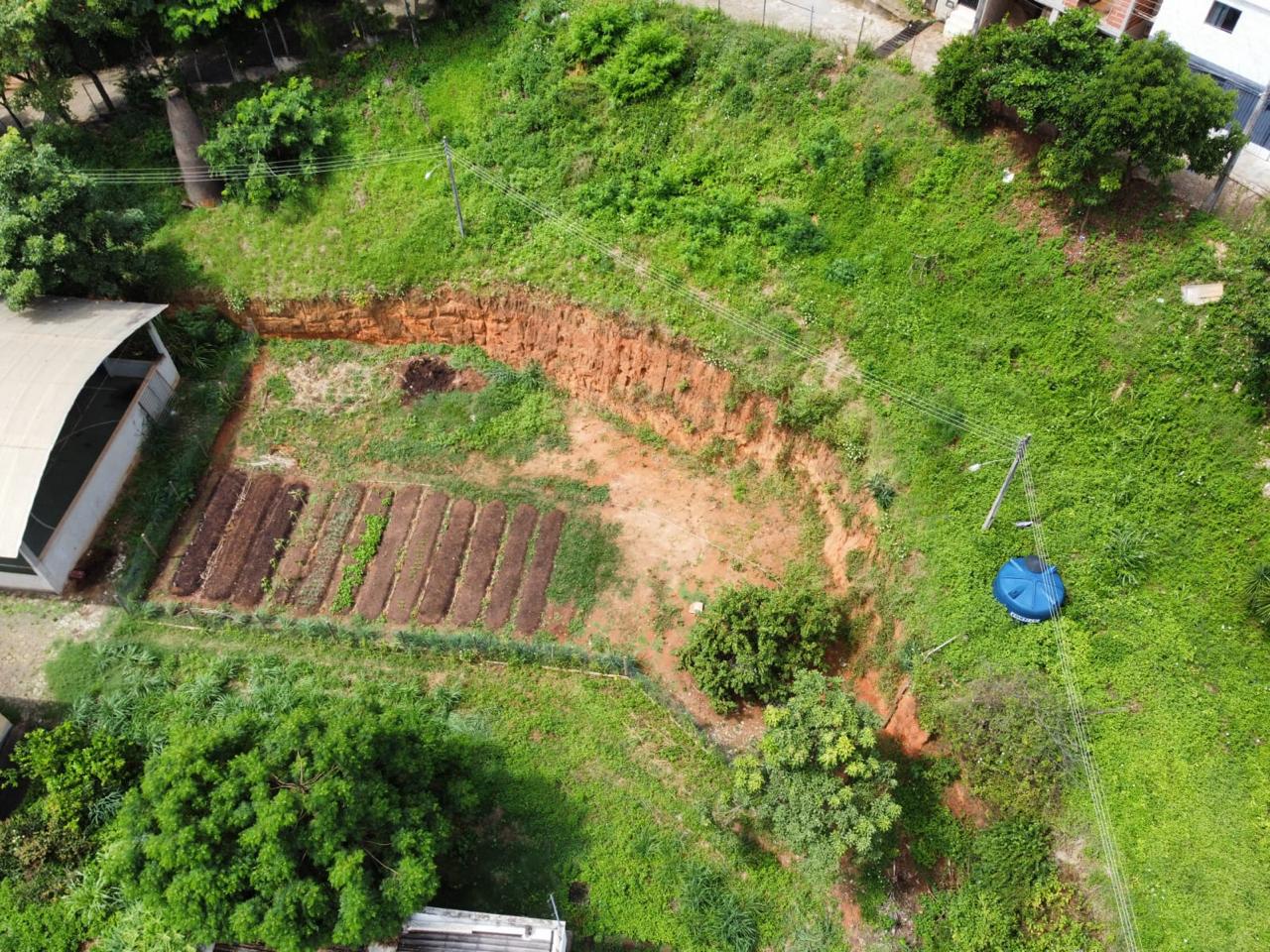 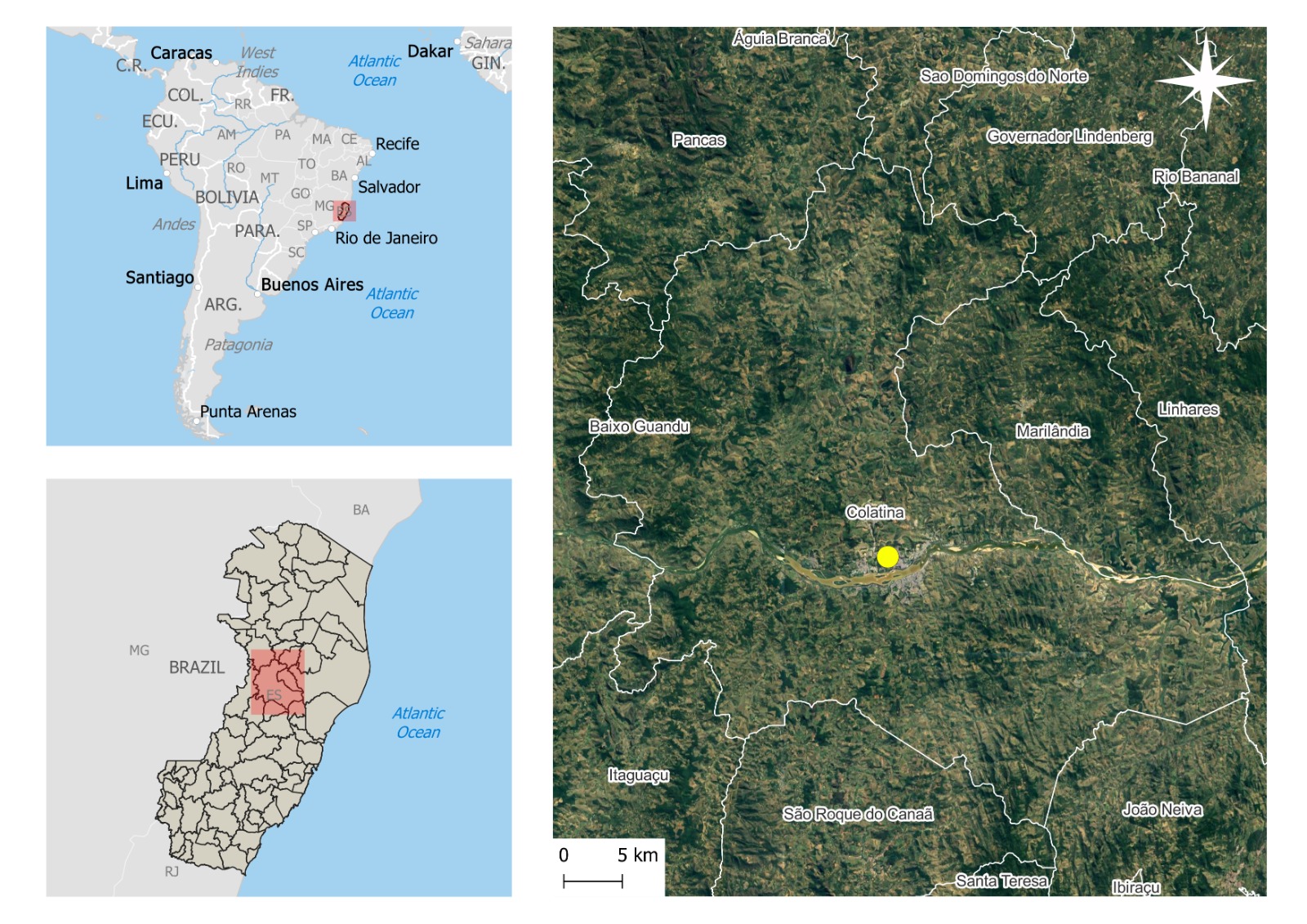 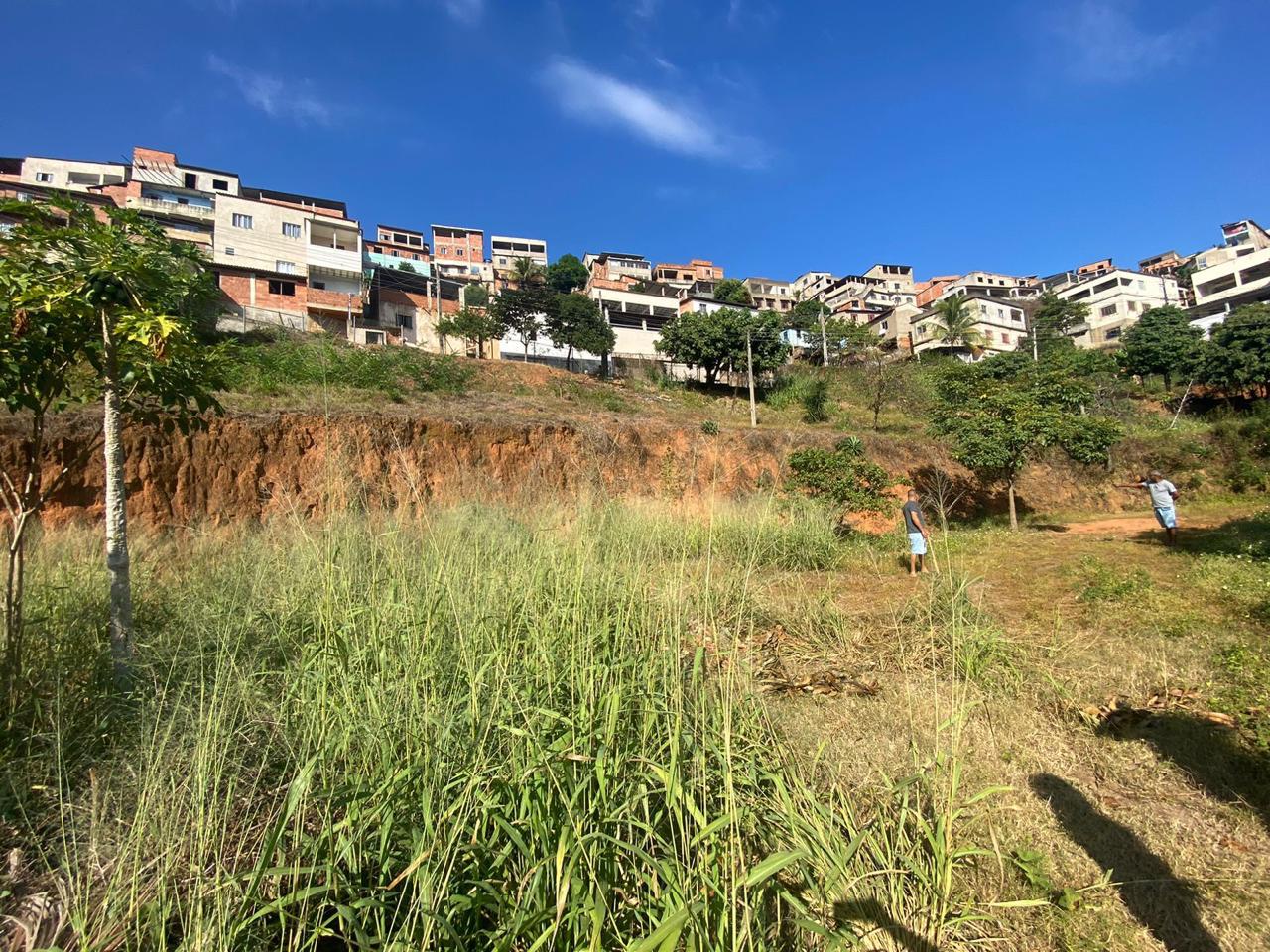 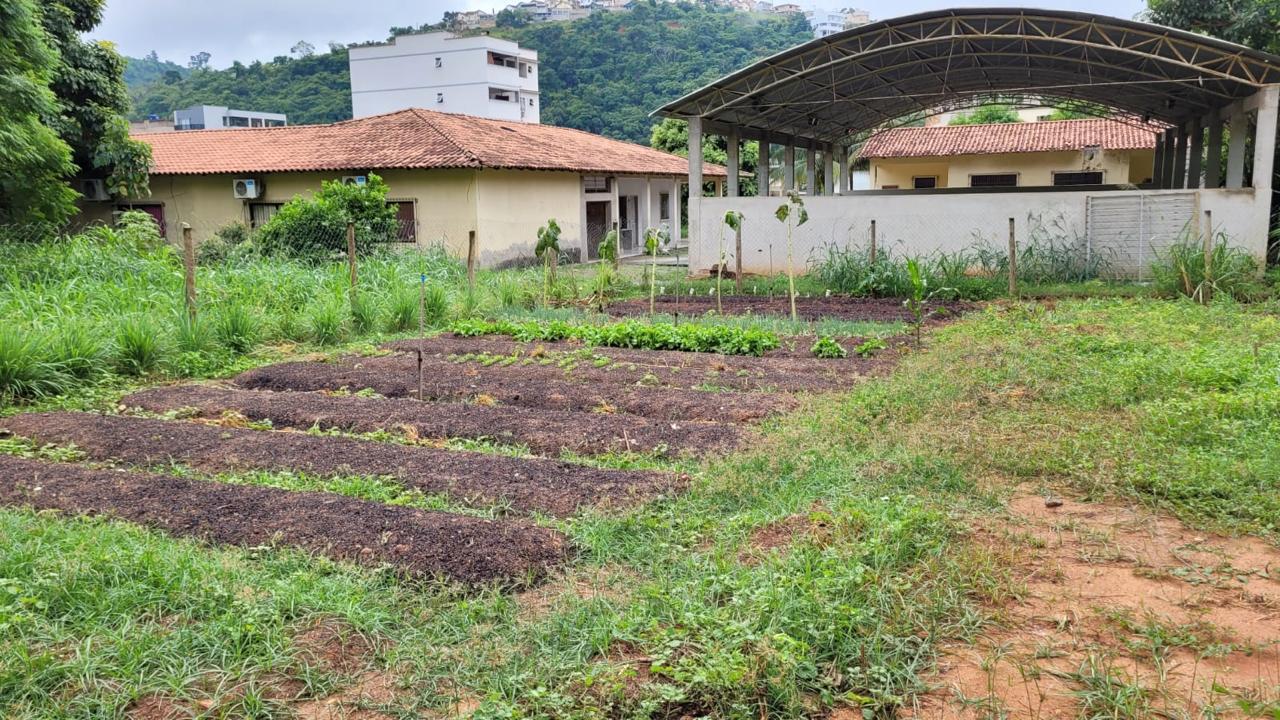 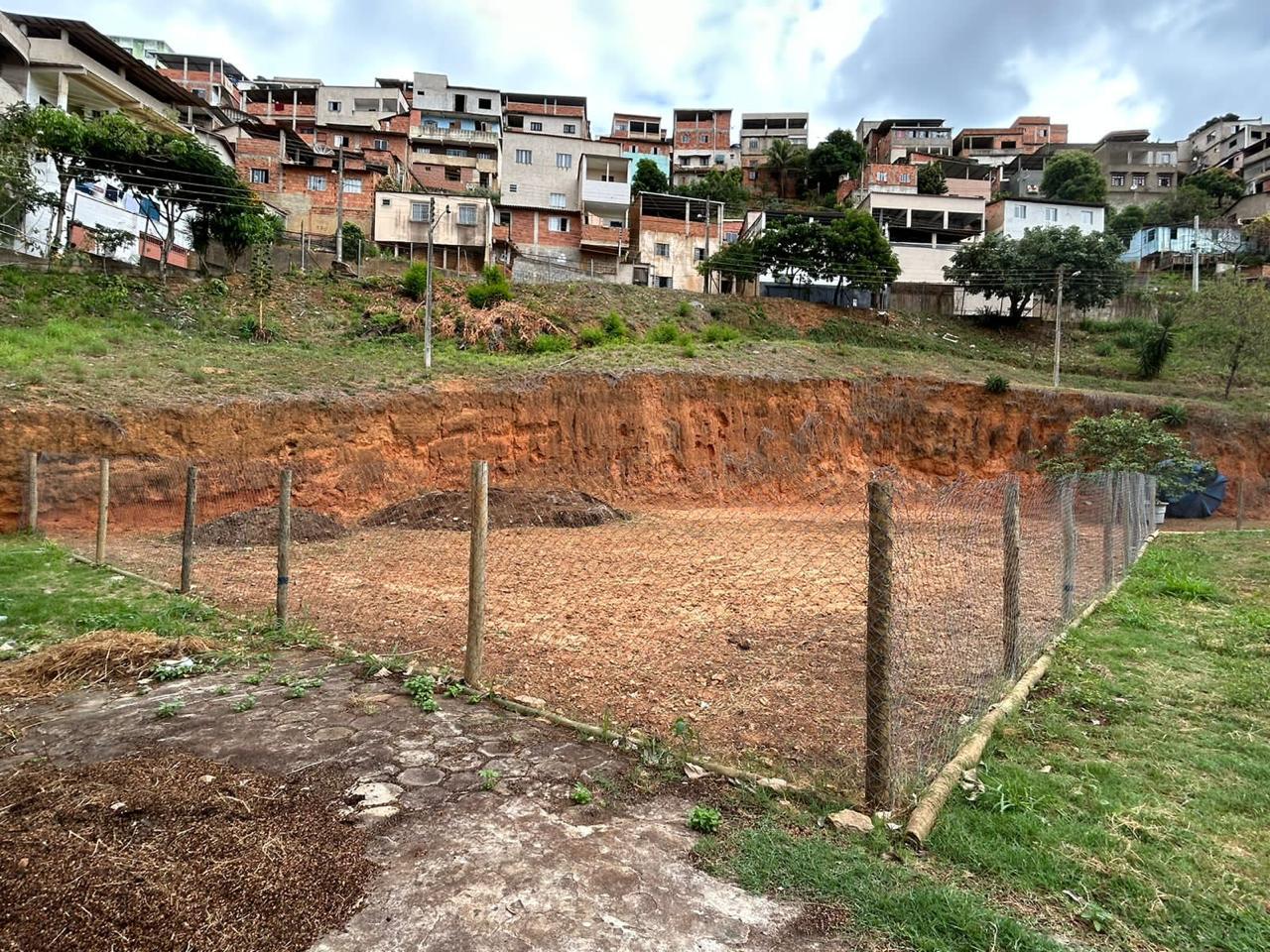 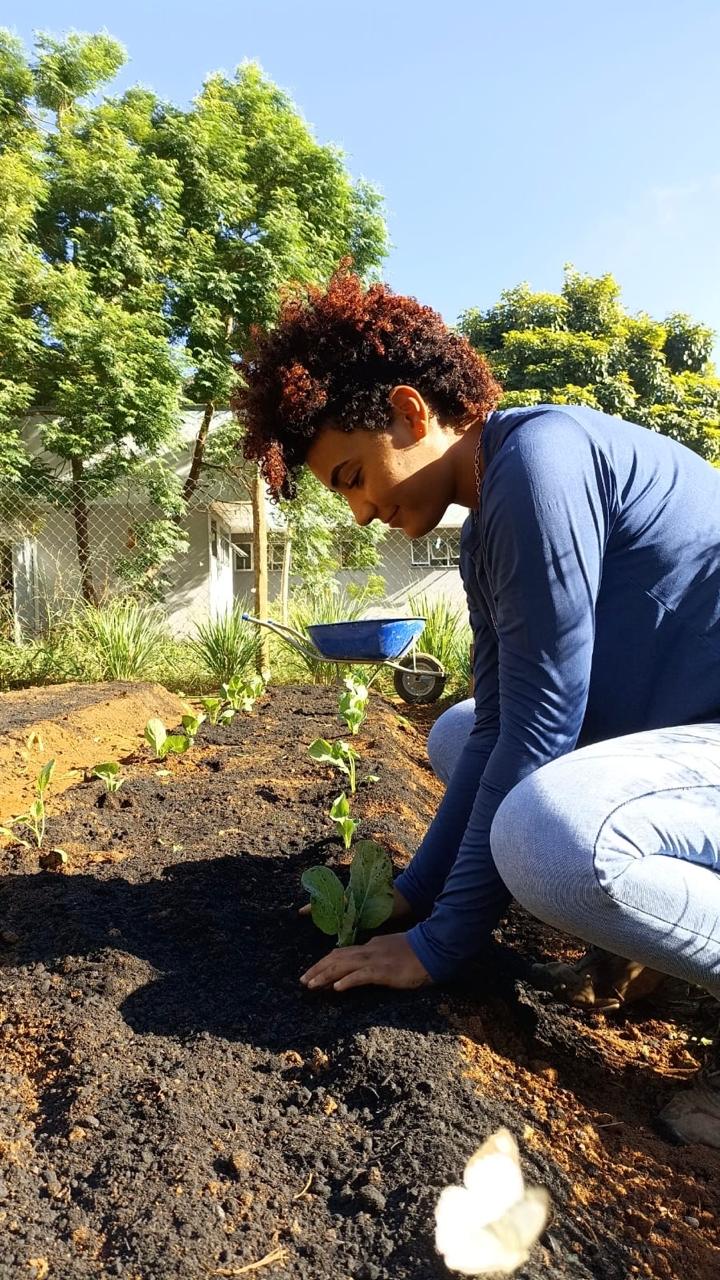 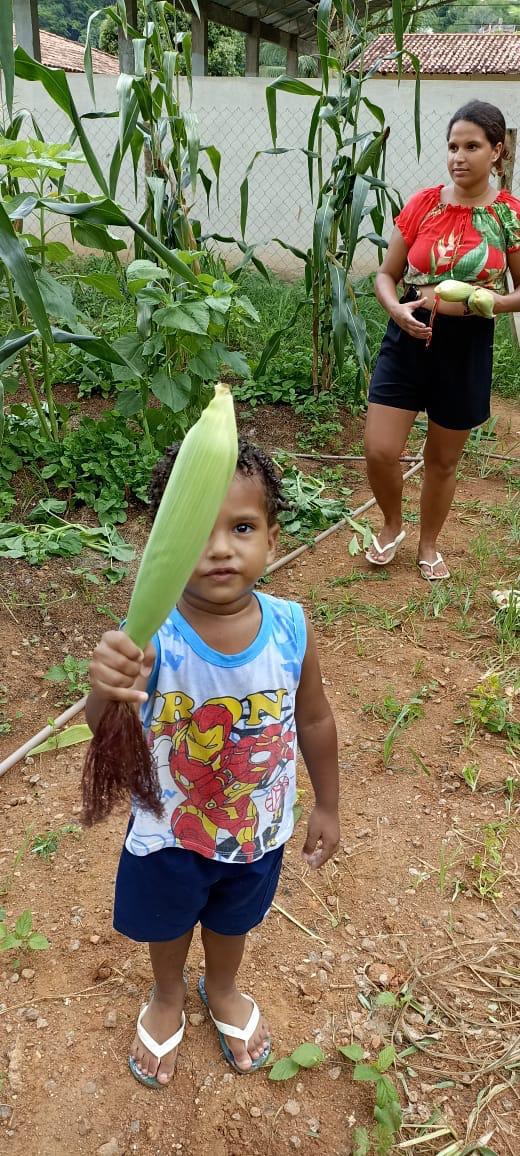 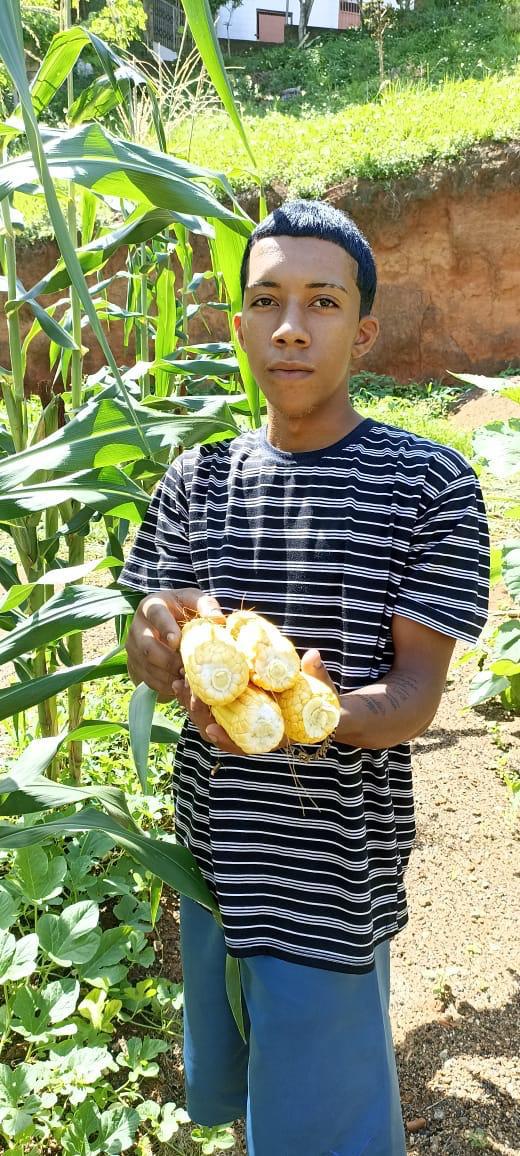 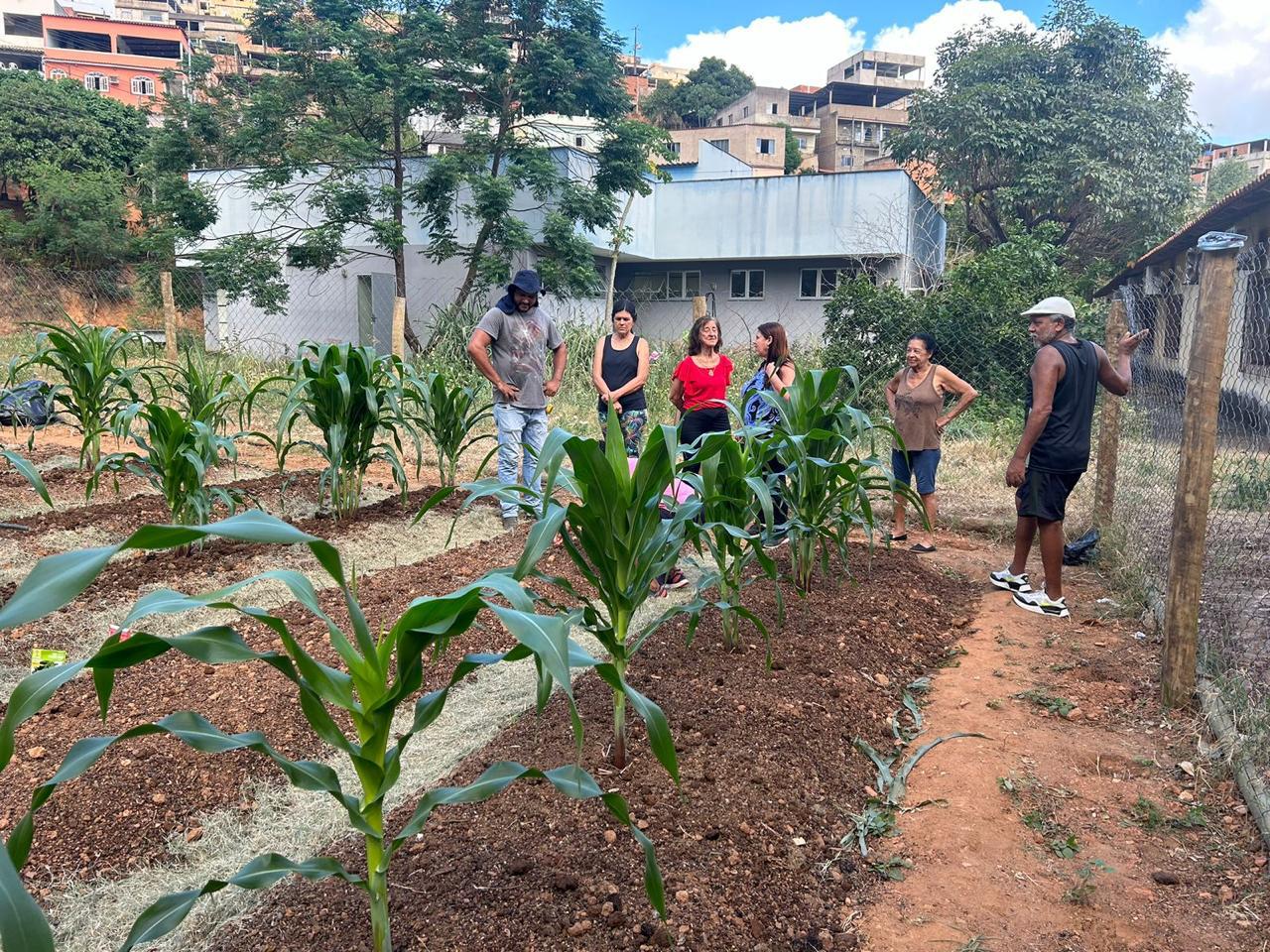 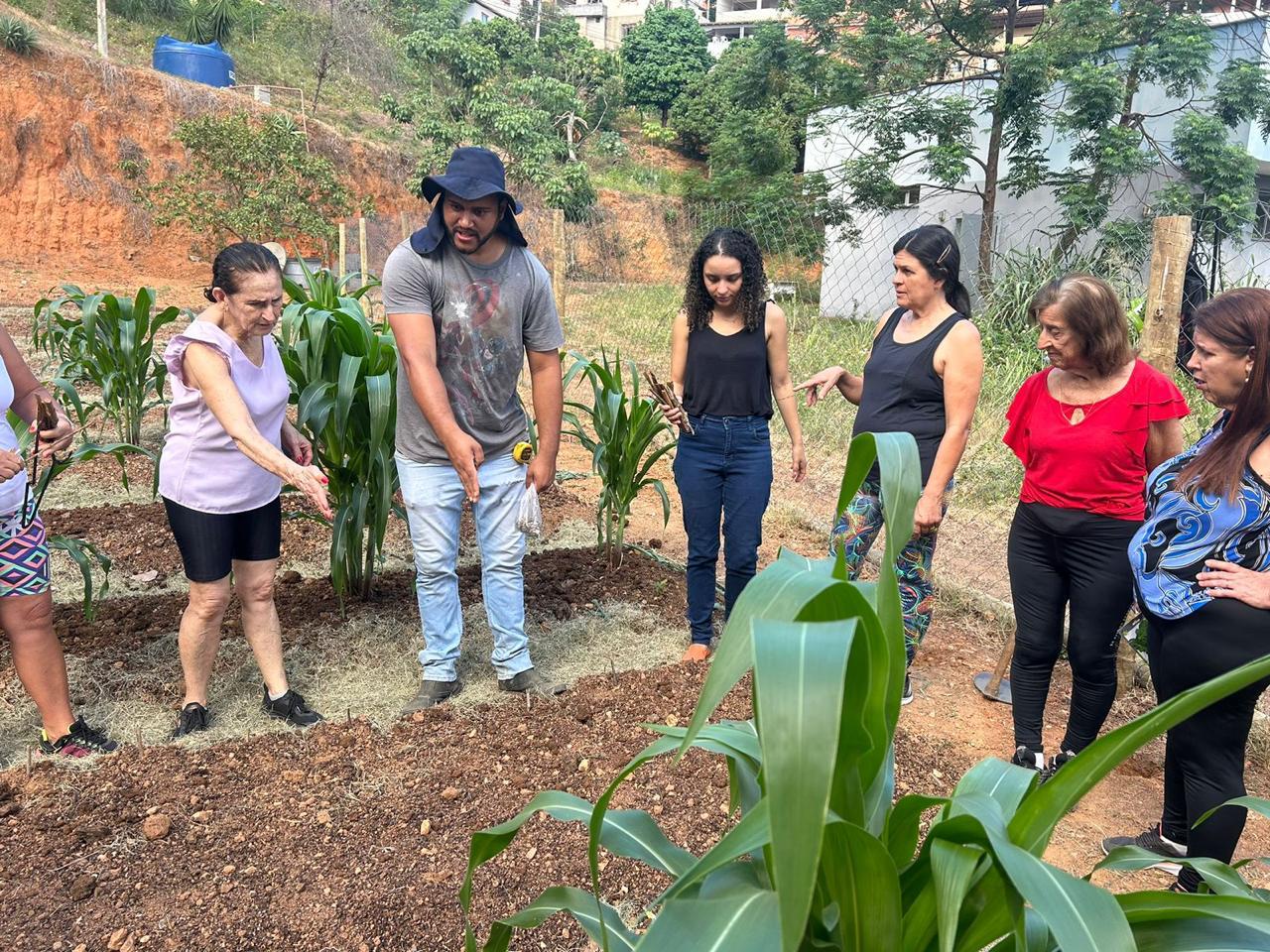 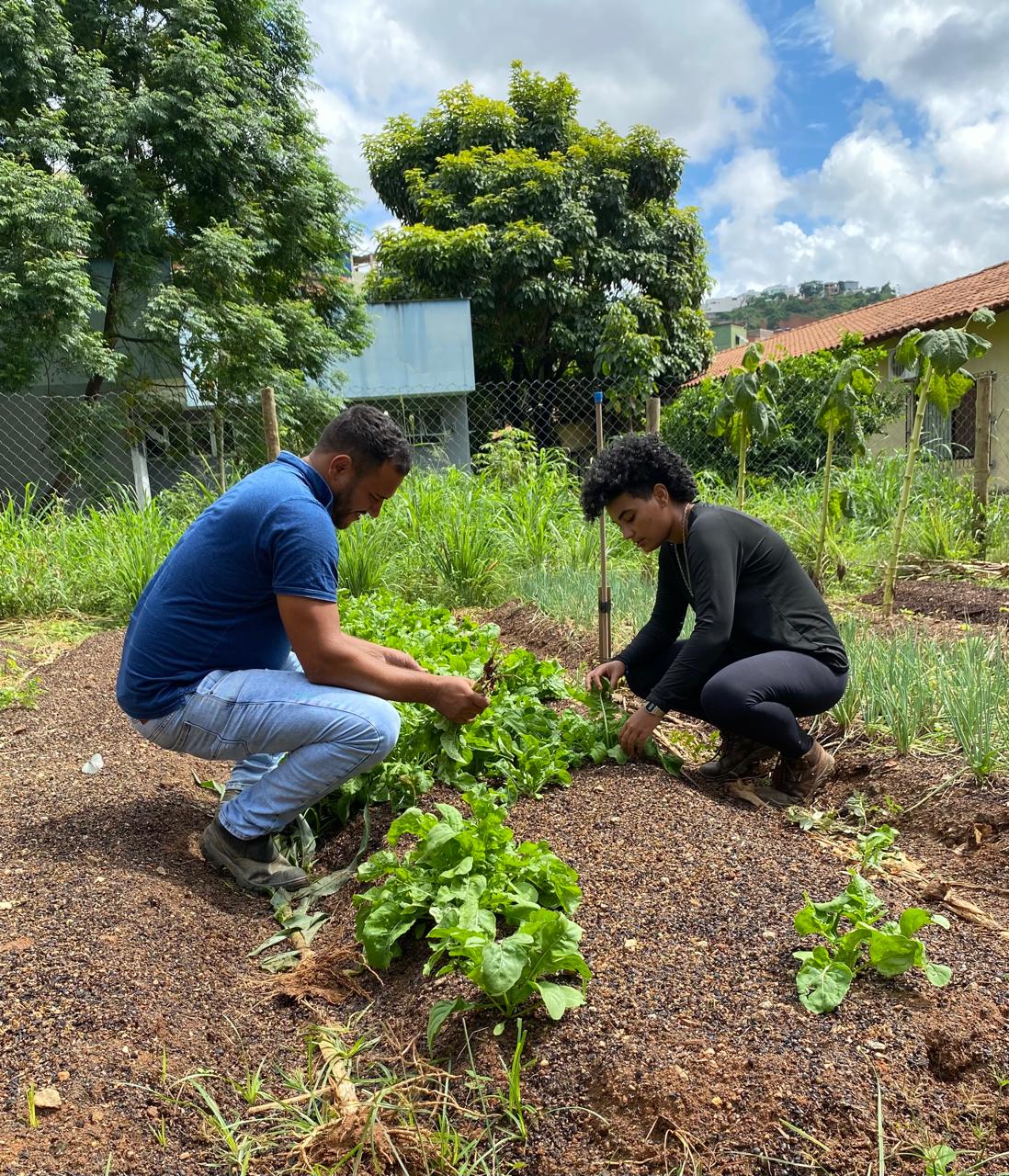 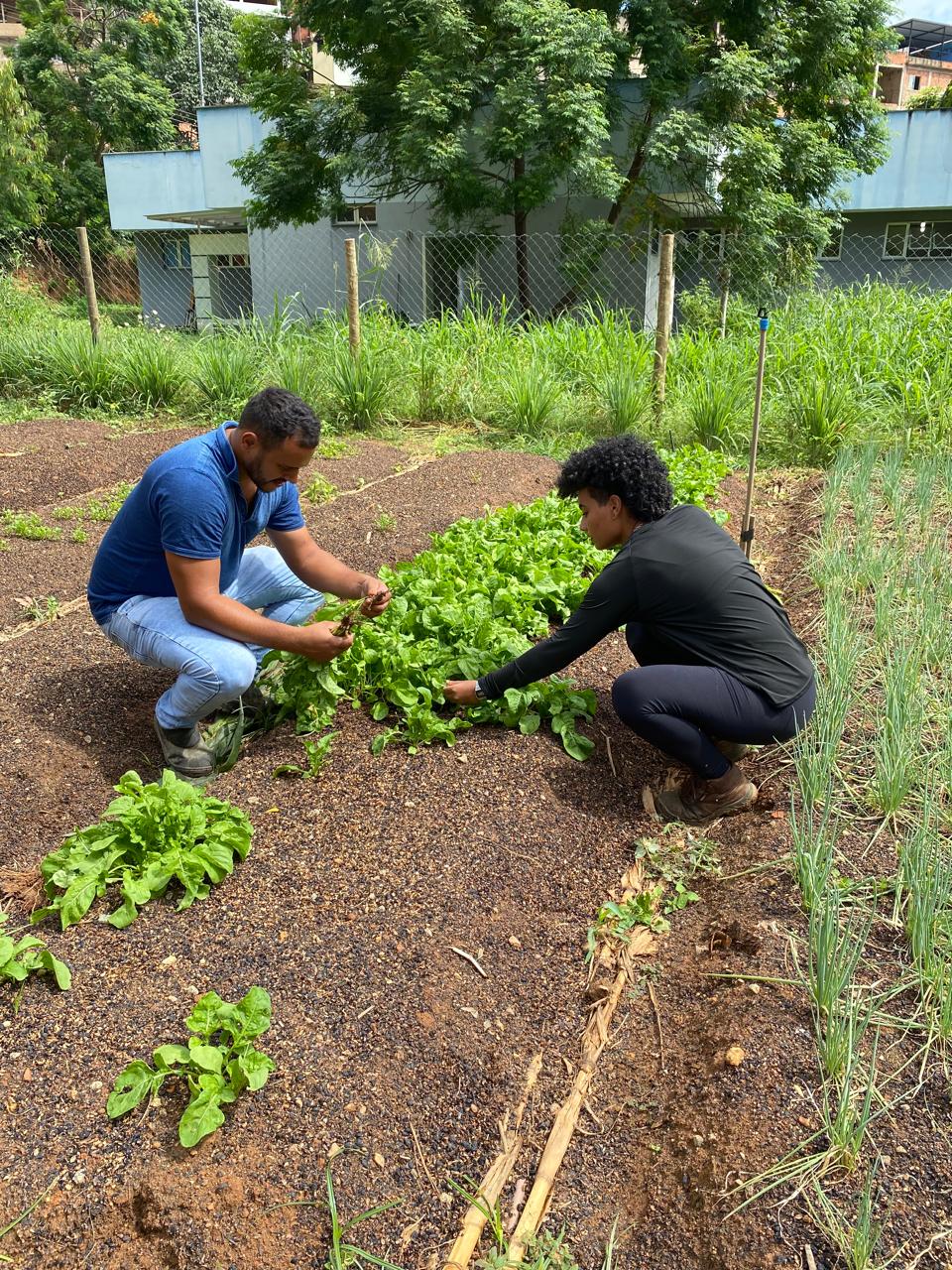 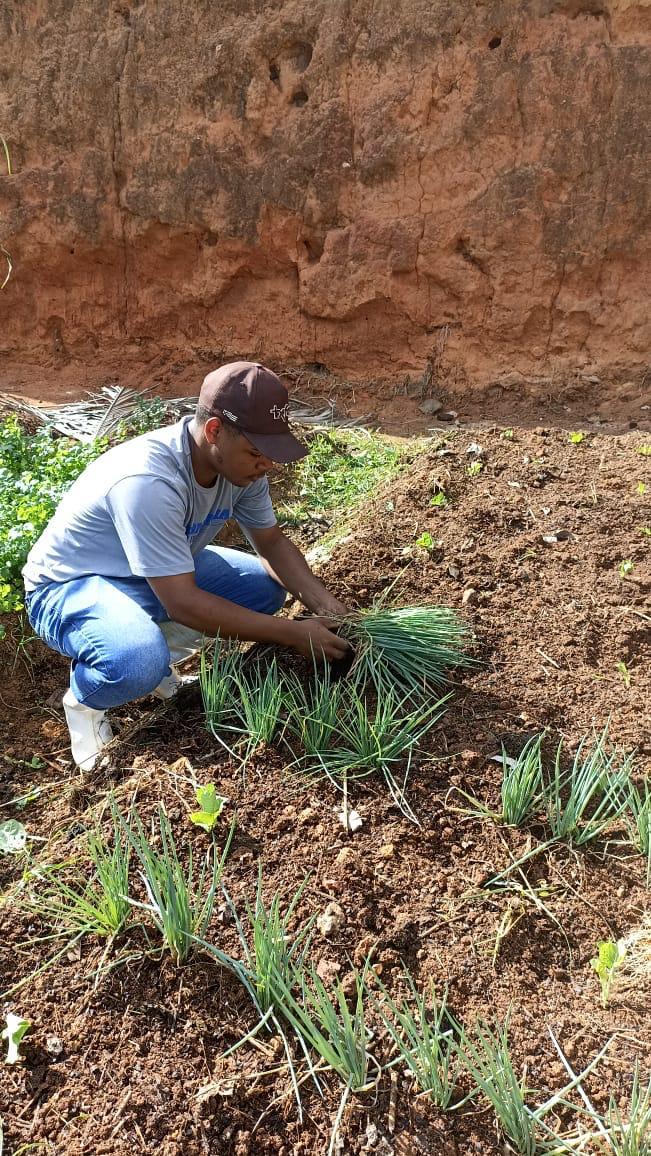 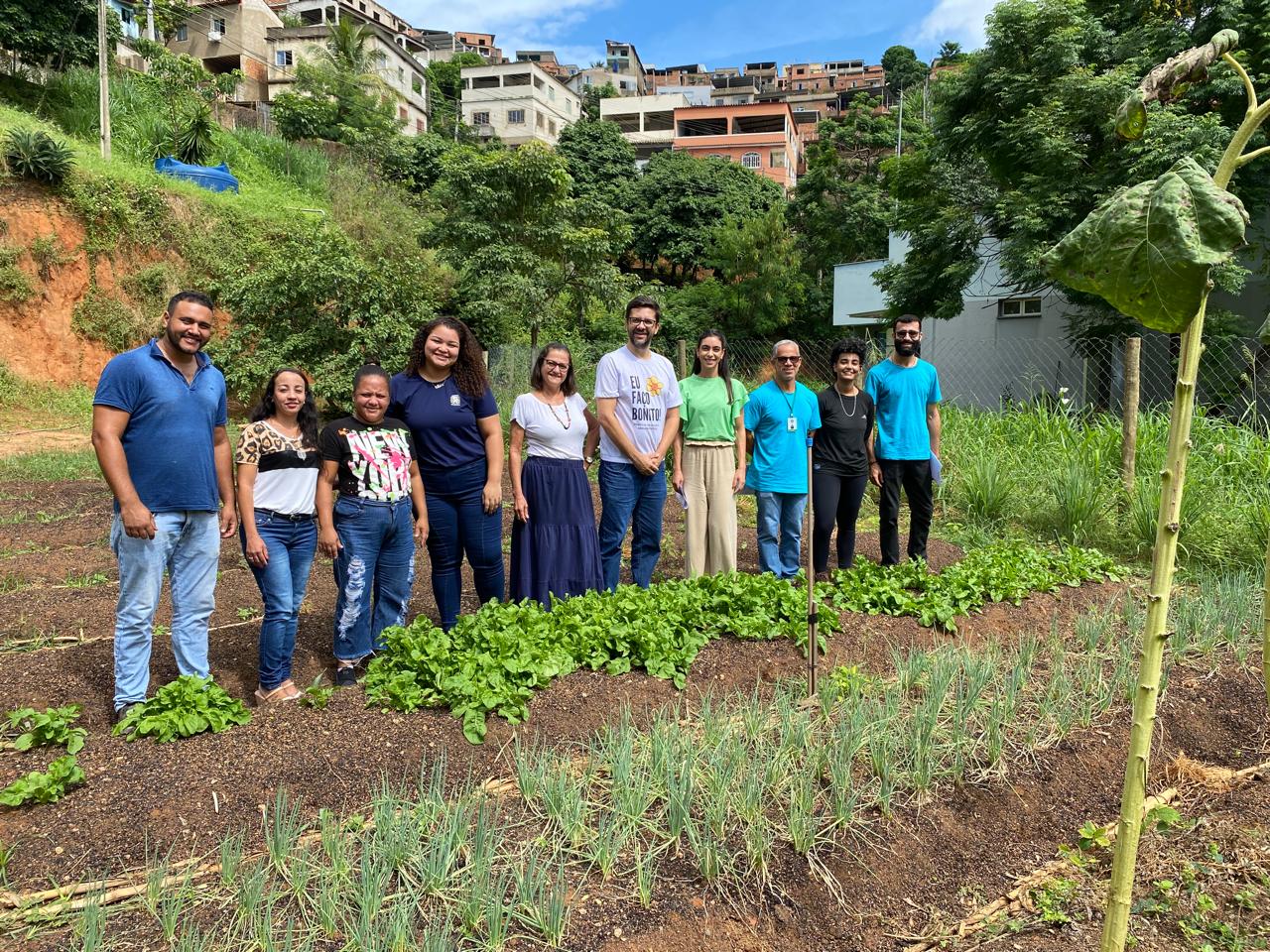 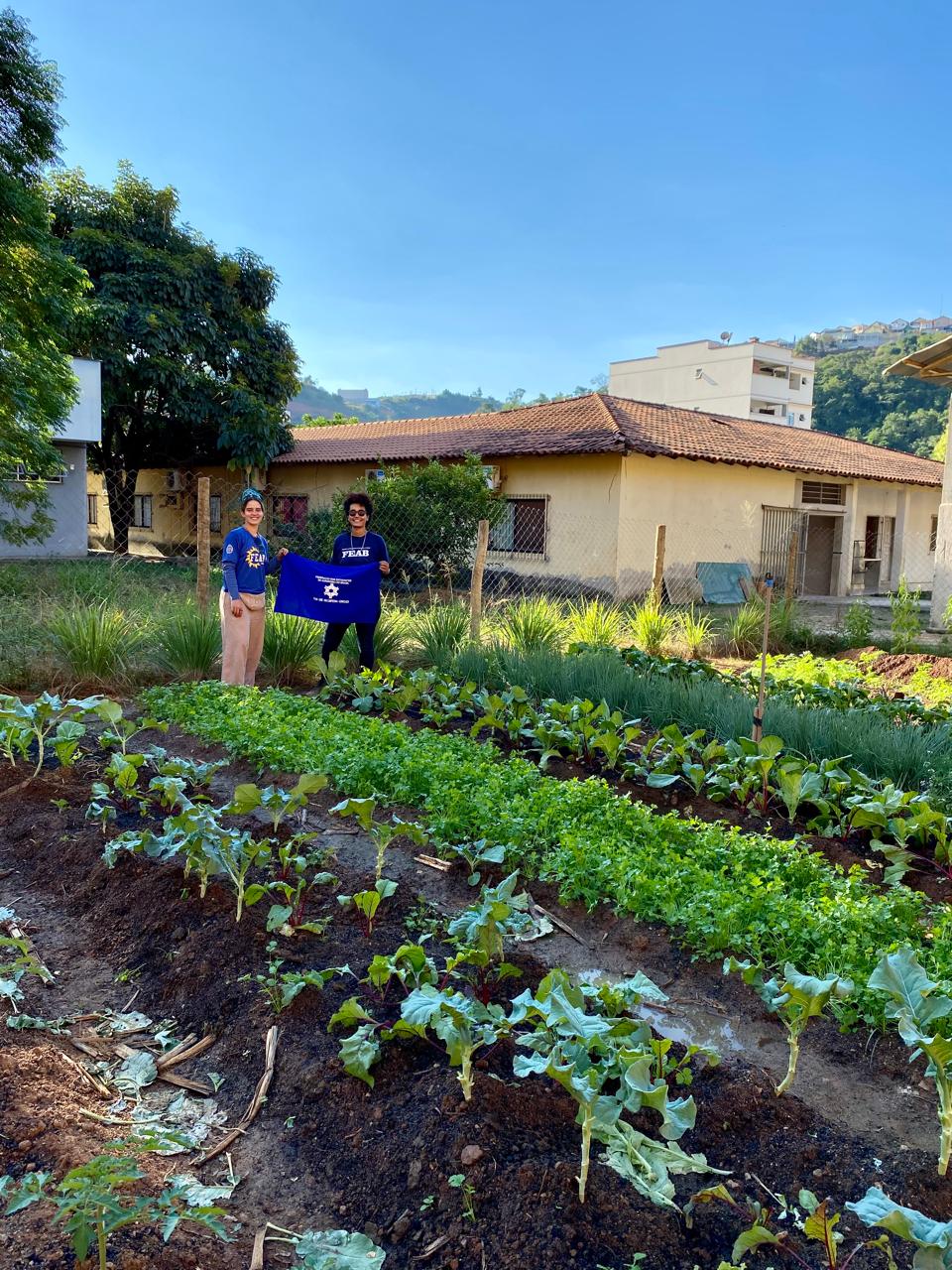 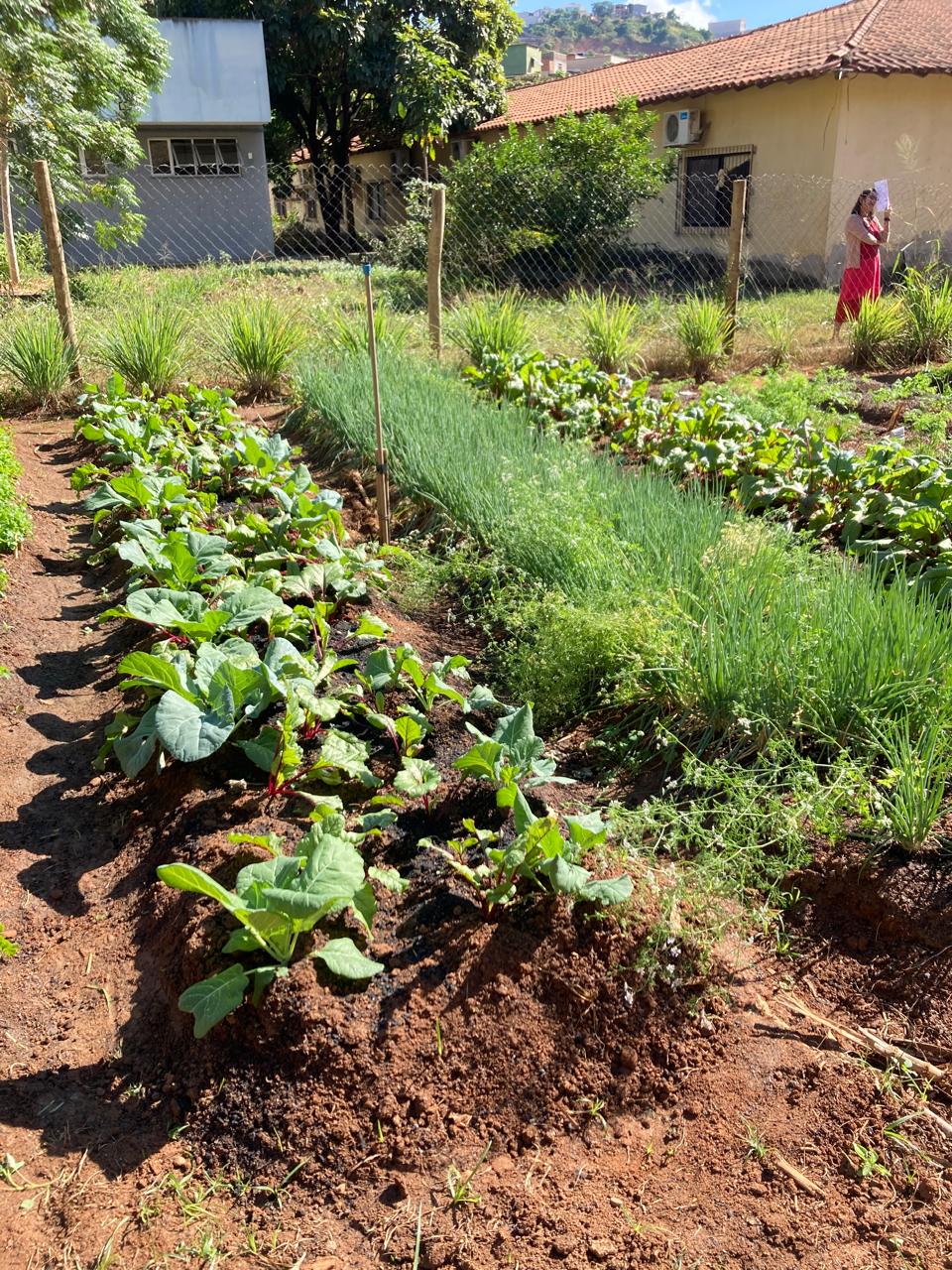 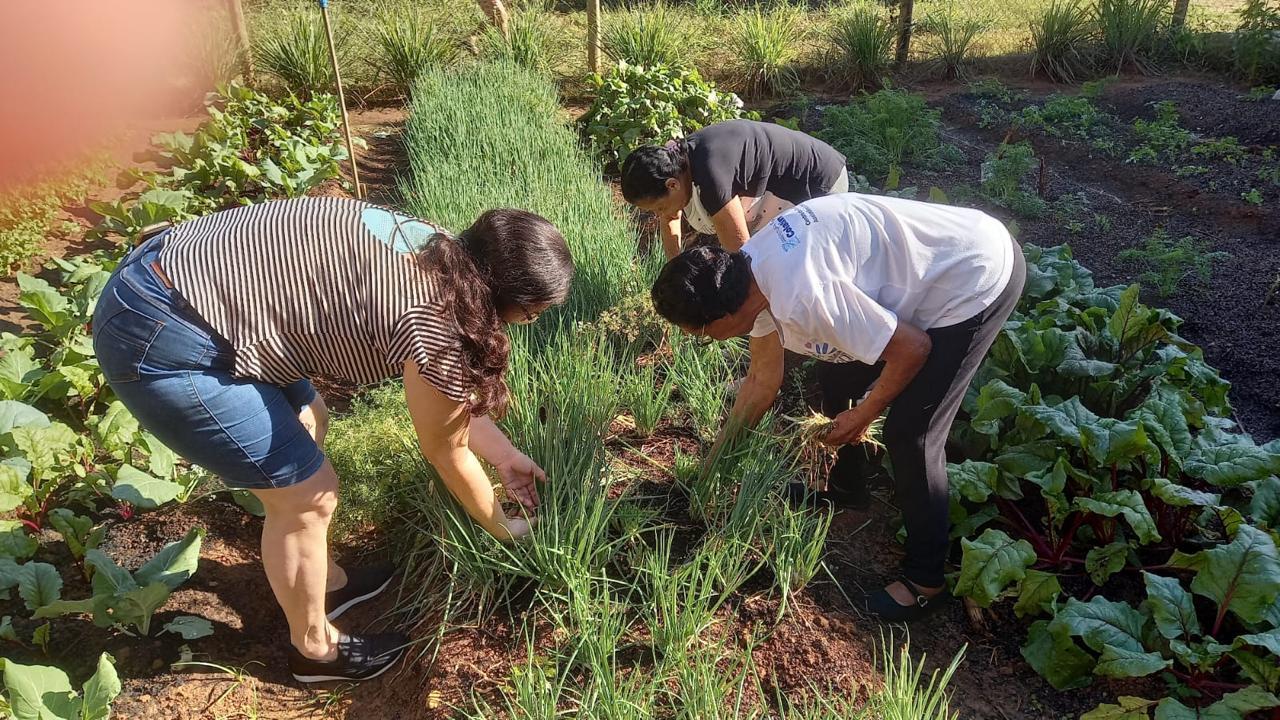 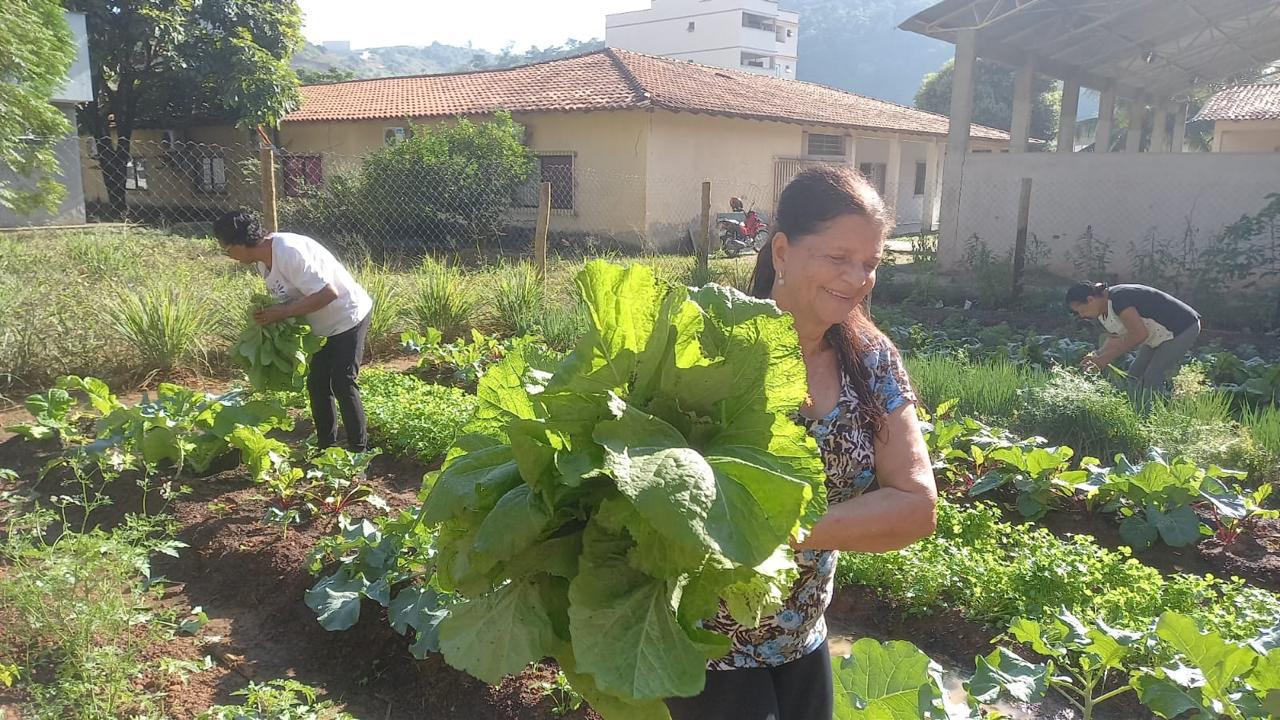 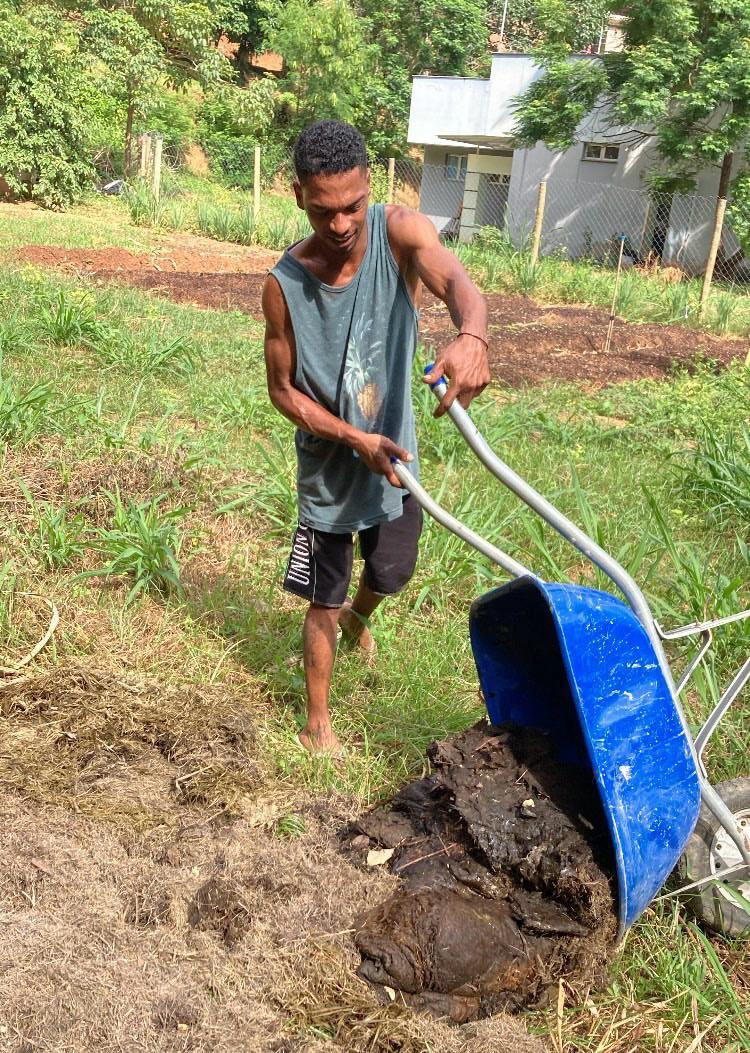 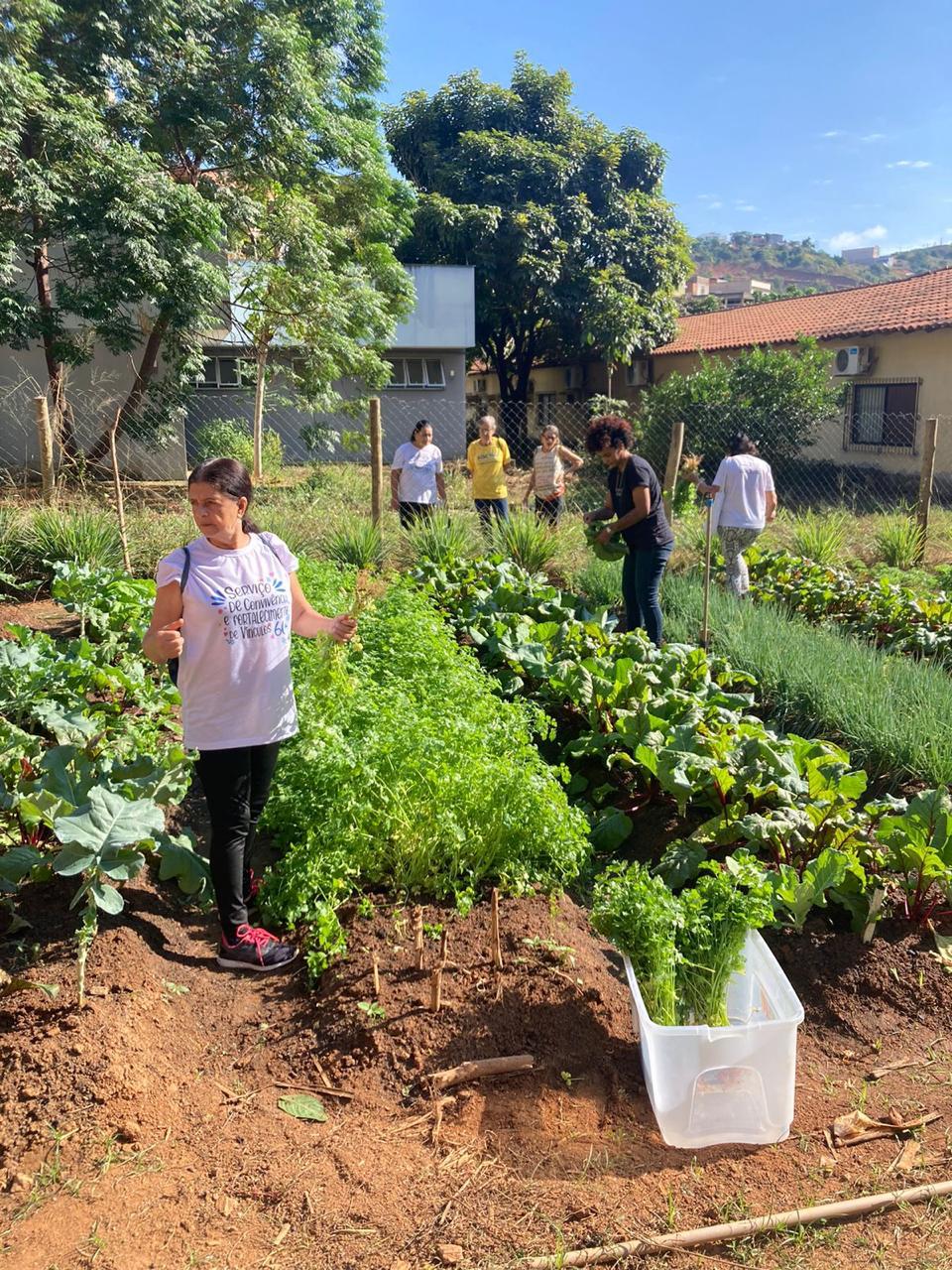 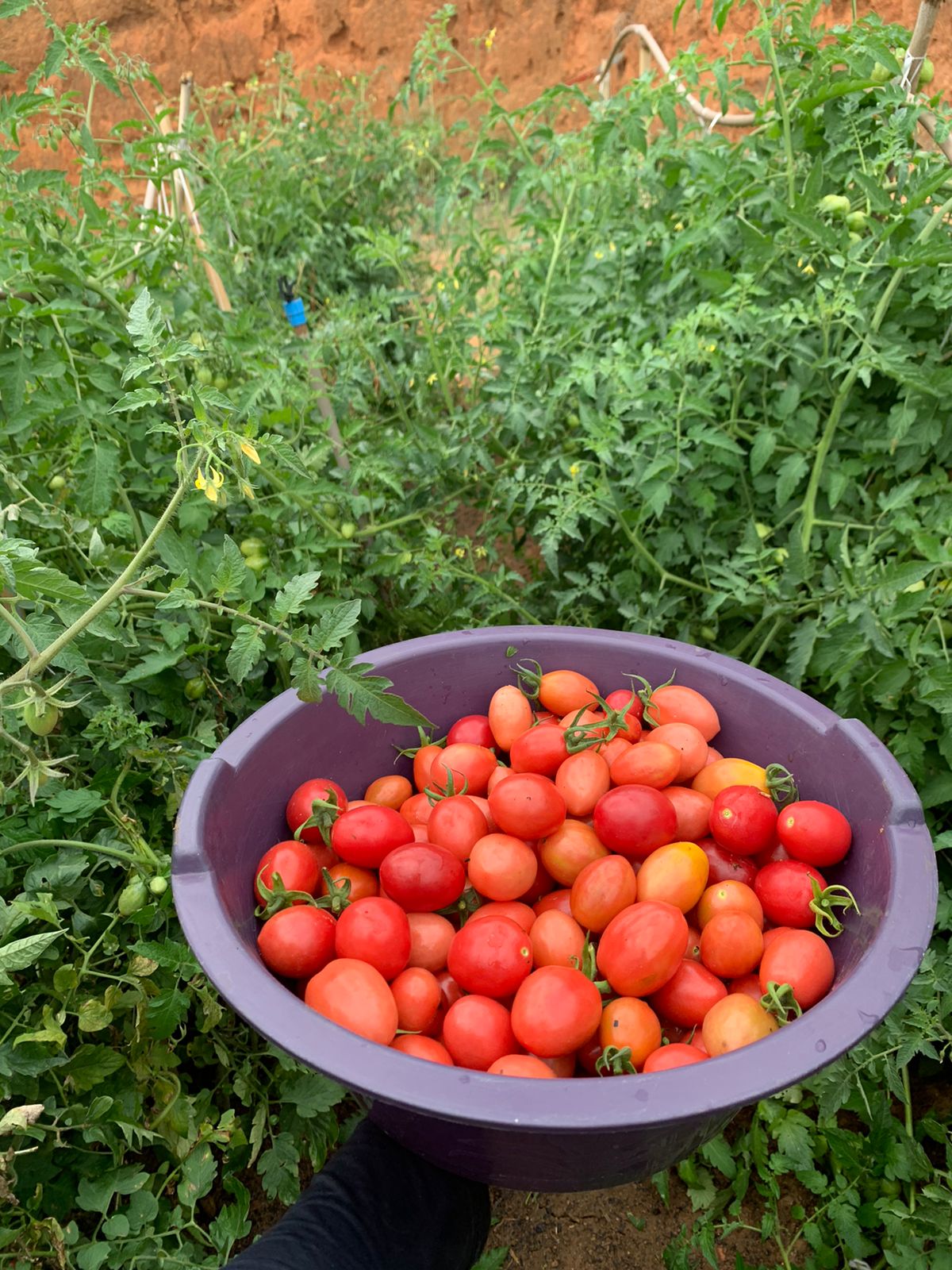 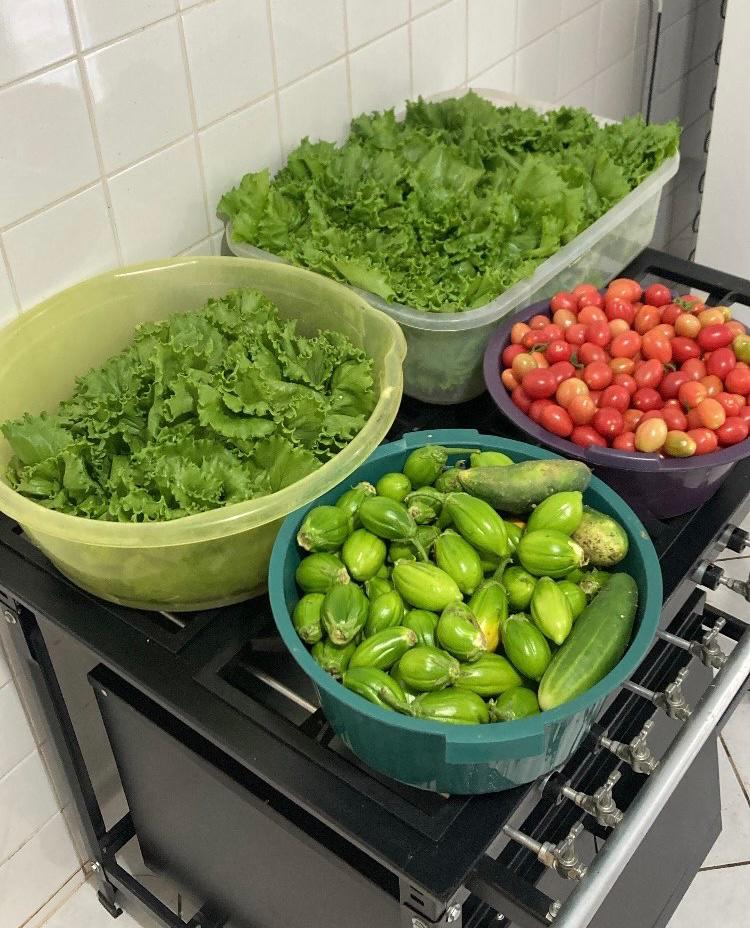 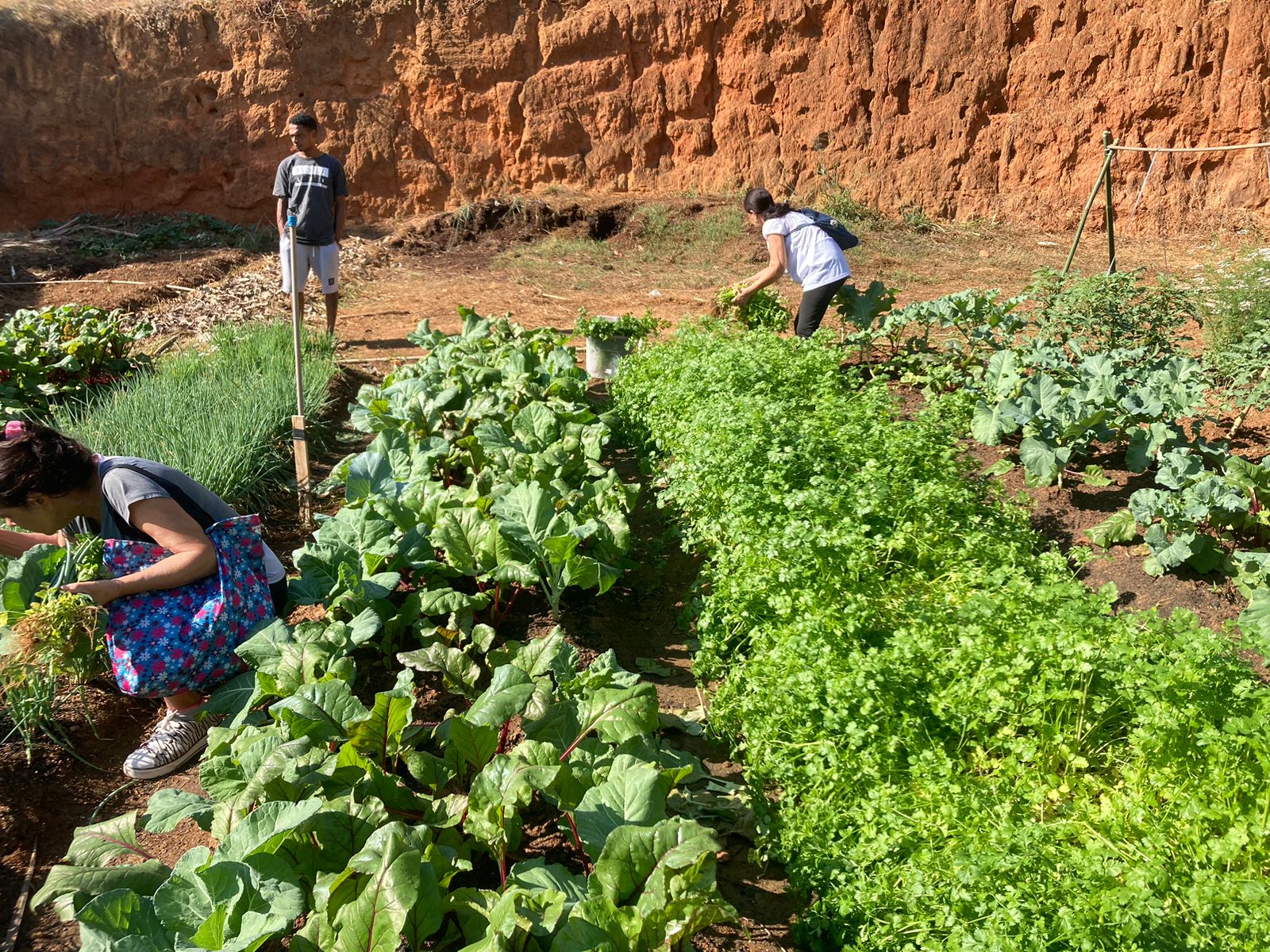 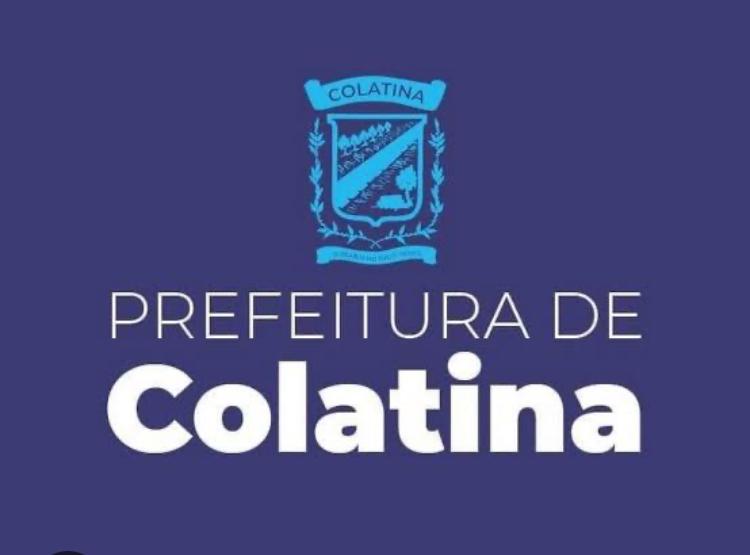 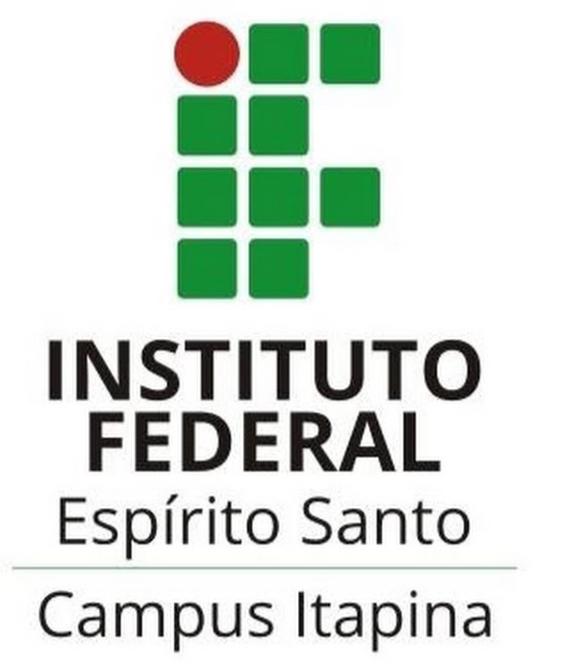 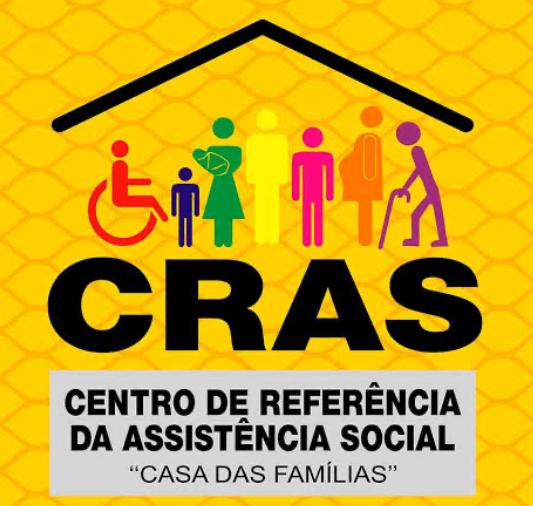 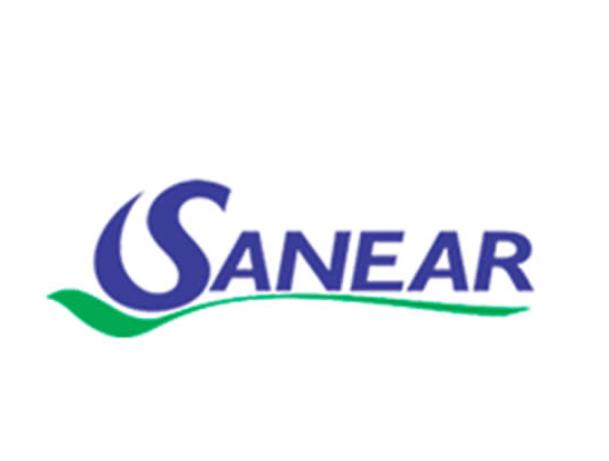